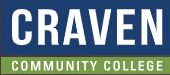 TABE  Math-EPAXENUnit-3  Multiply and DivideWhole NumbersLesson 23Number Patterns
Revised: October 16, 2023
Nolan Tomboulian
Some graphics may not have copied well during the scan process.
1
Math-E  - Lesson 23 – Number Patterns
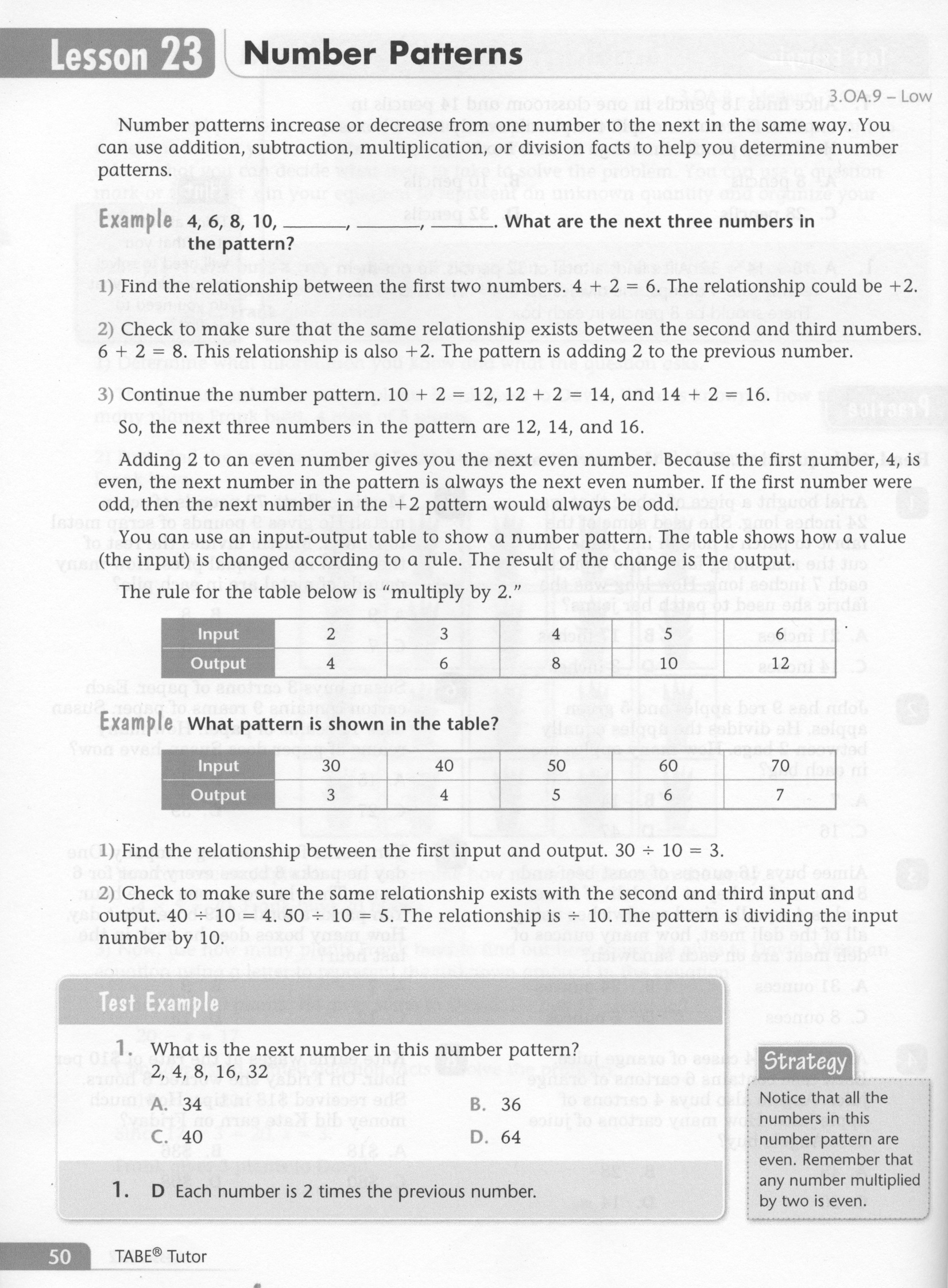 2
Math-E  - Lesson 23 – Number Patterns
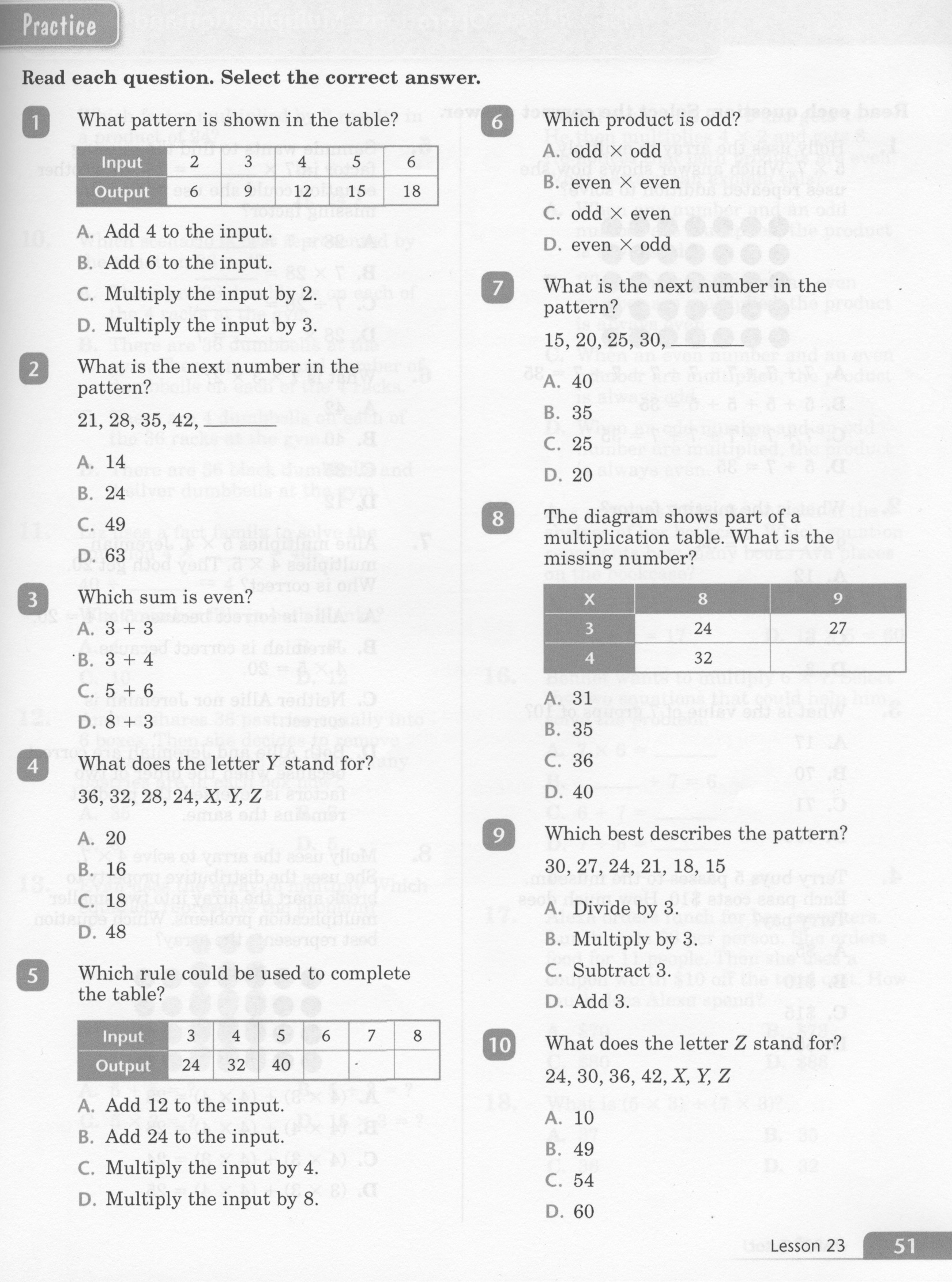 3
Math-E  - Lesson 23 – Number Patterns
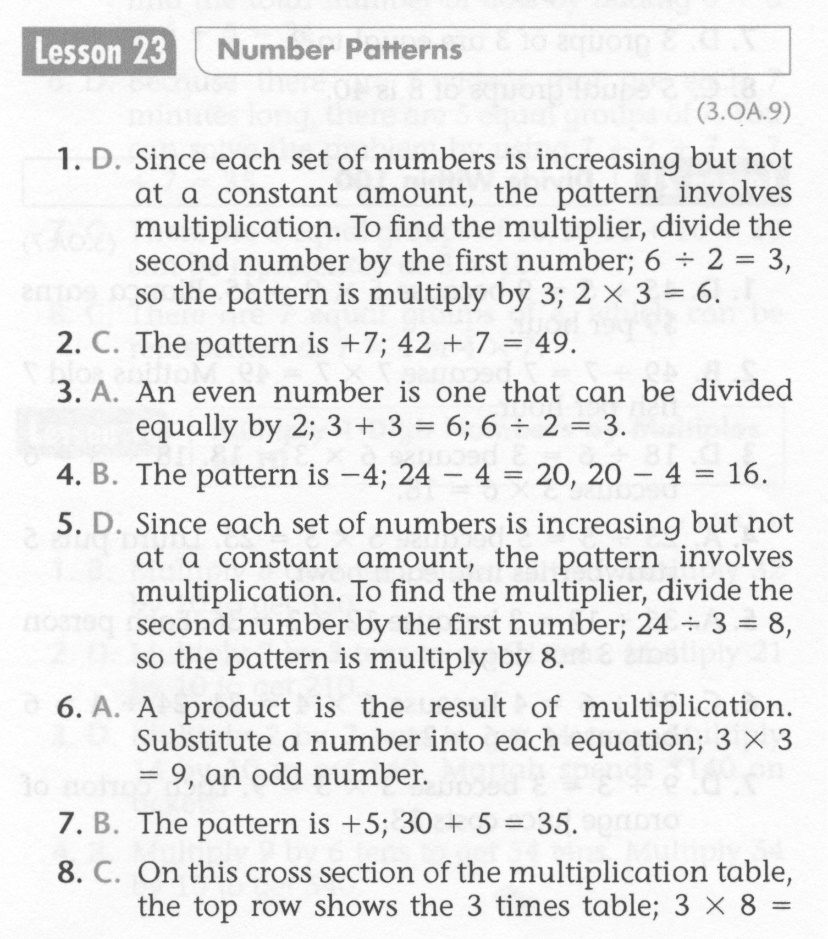 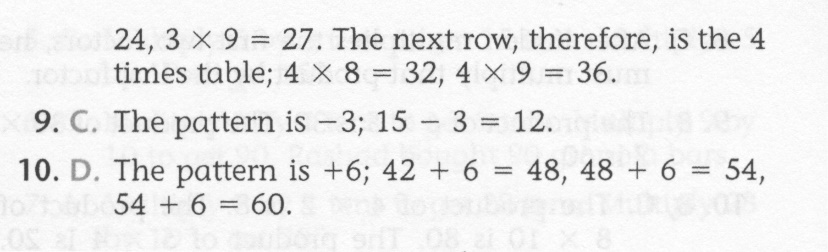 4
Math-E  - Lesson 23 – Number Patterns
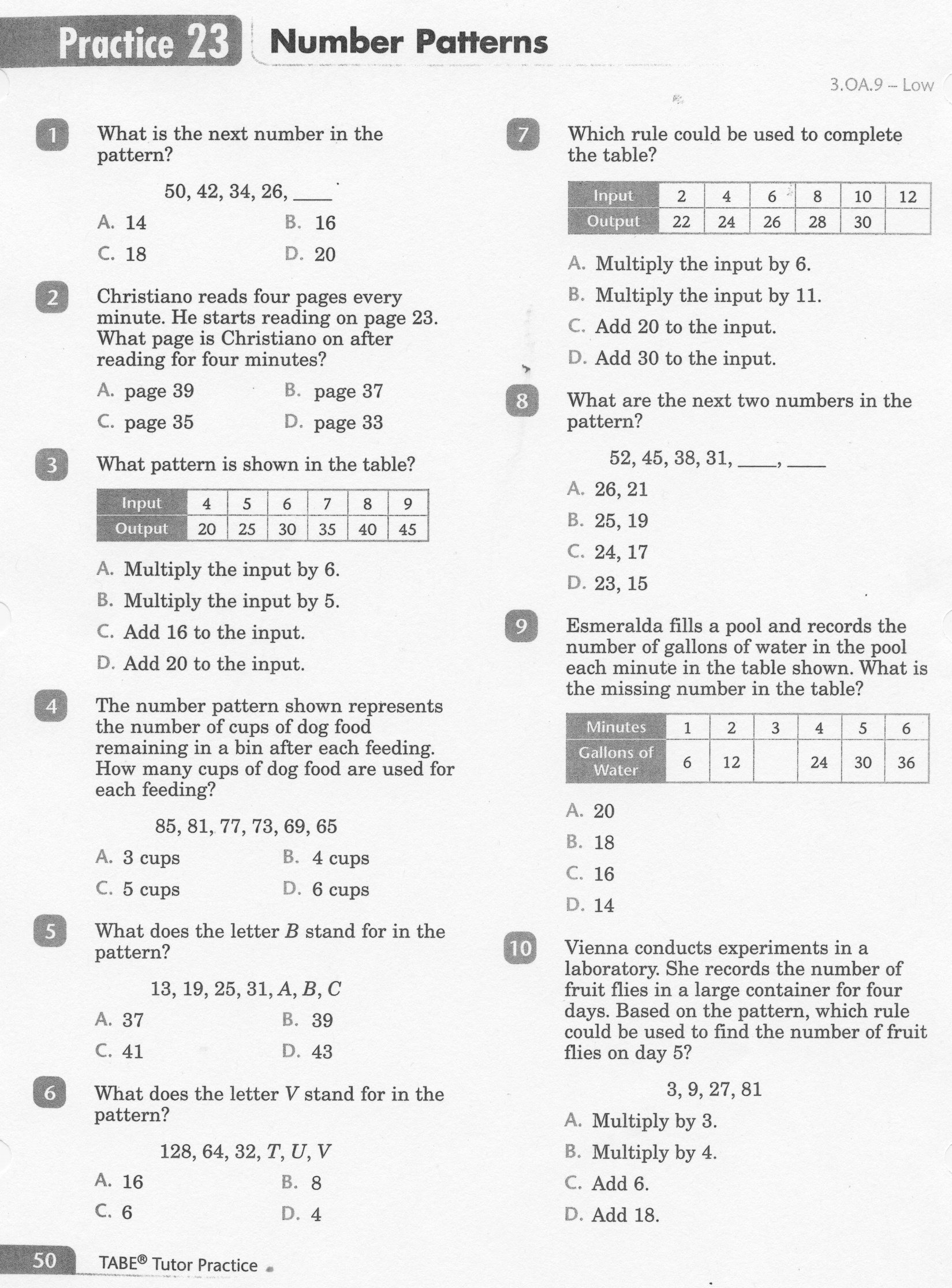 5
Math-E  - Lesson 23 – Number Patterns
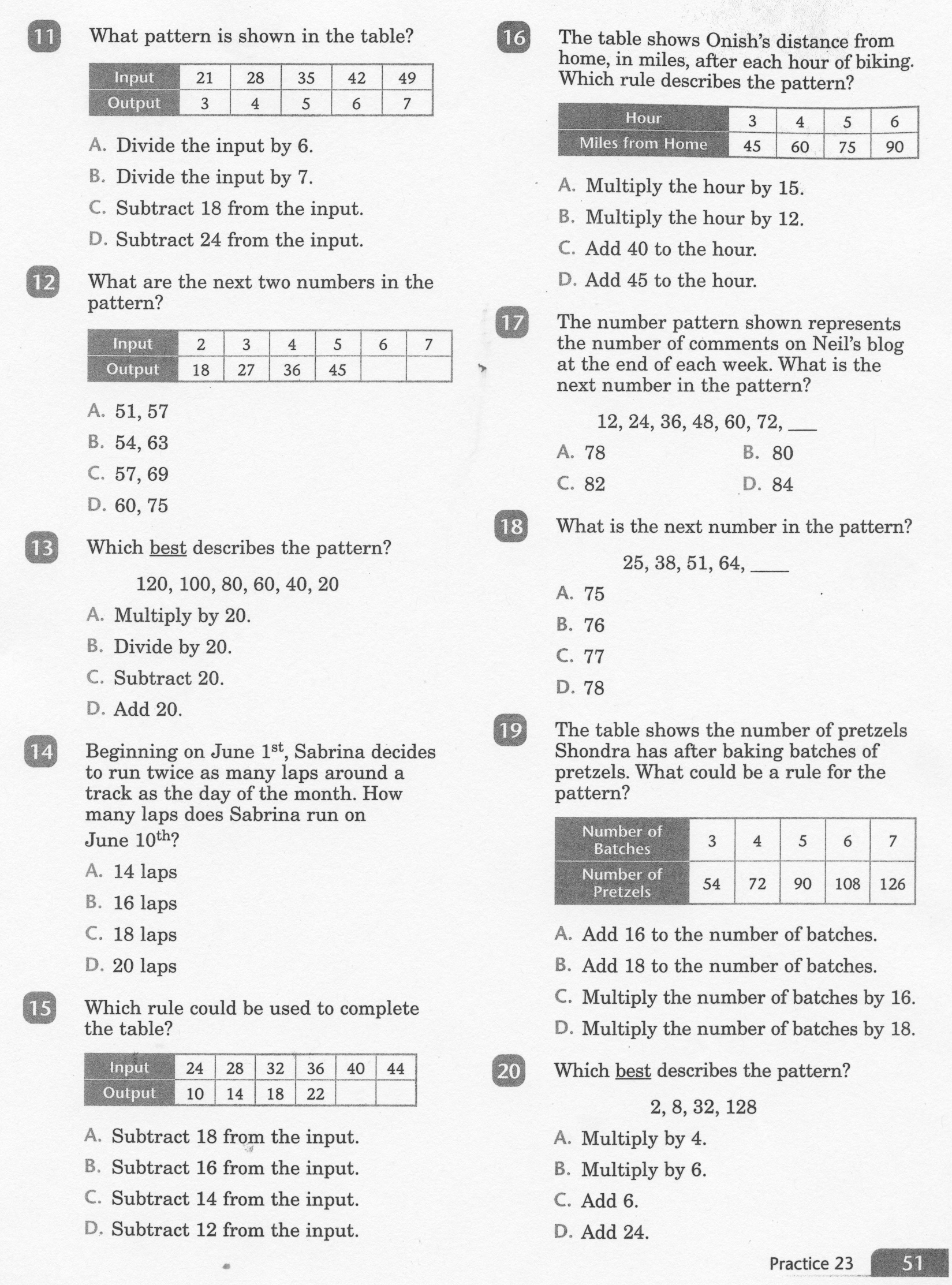 6
Math-E  - Lesson 23 – Number Patterns
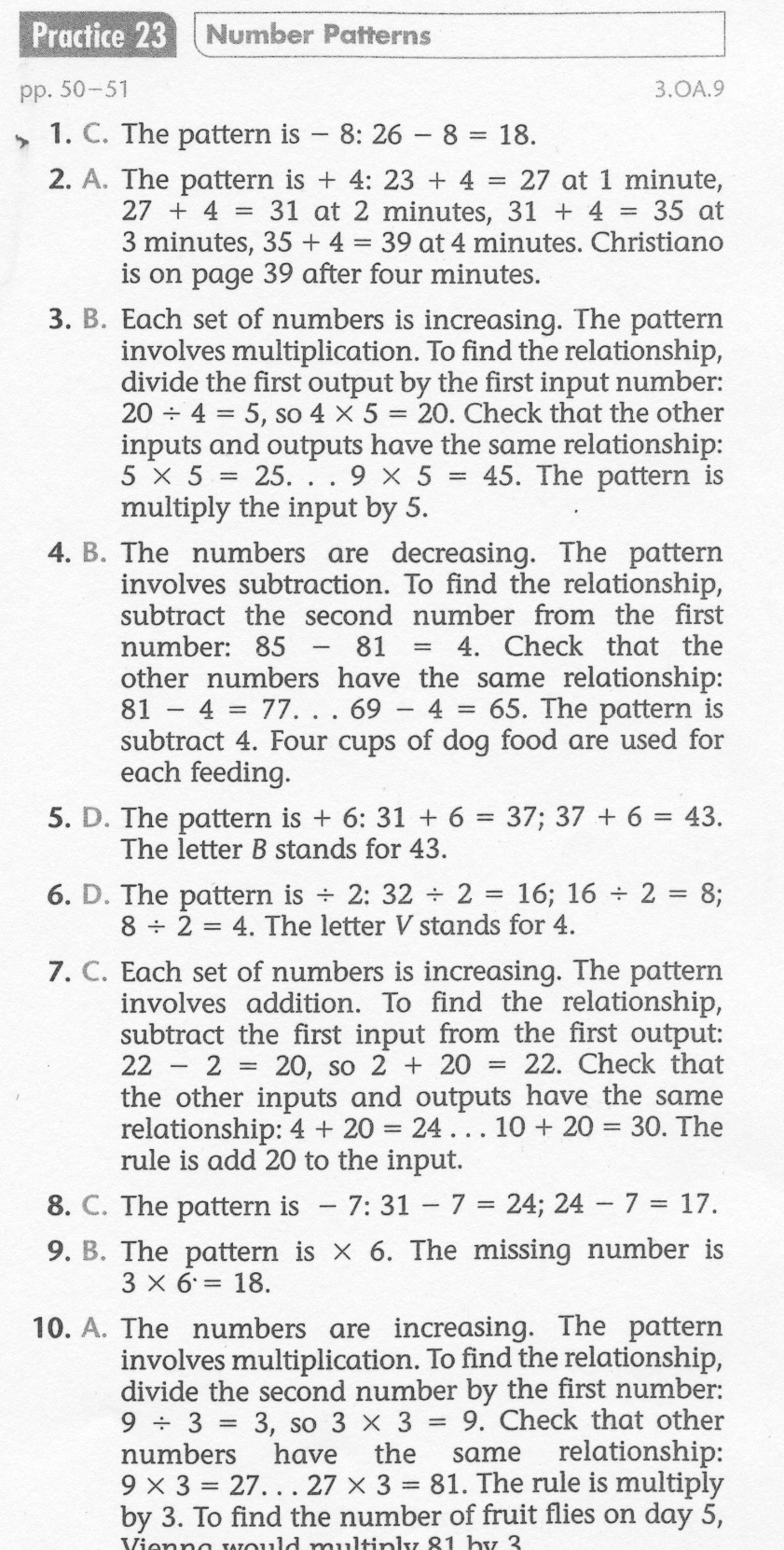 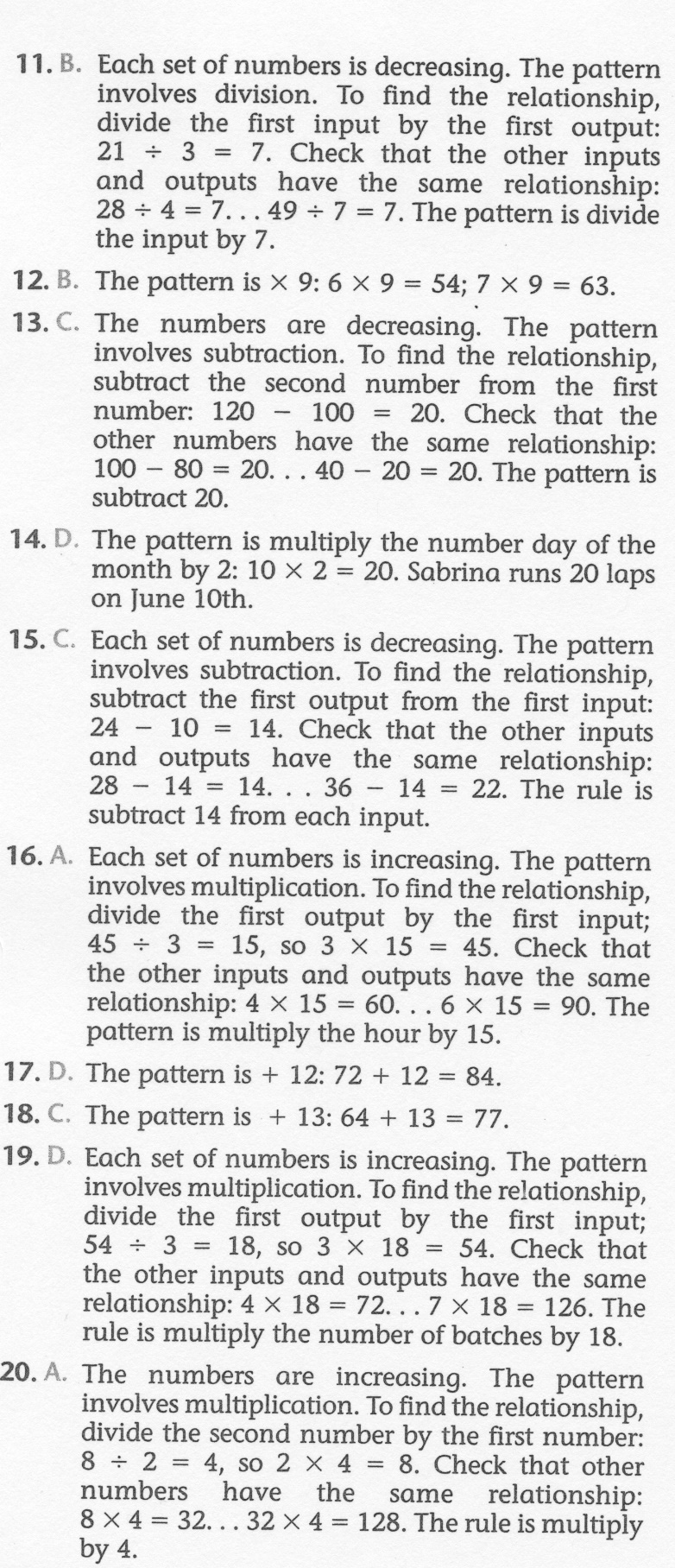 7